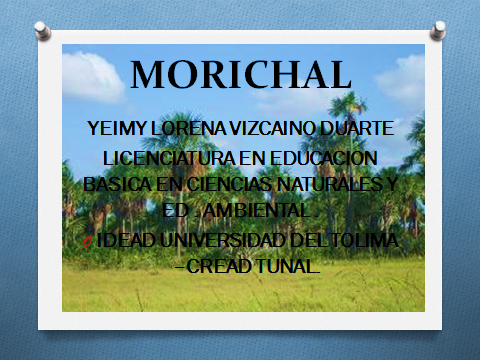 El morichal constituye un gran ecosistema :
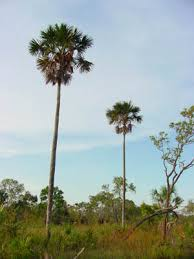 B. hidromórfico
A. Húmedo
D. llano
C .natural
Los morichales vienen hacer un tipo de pantano :
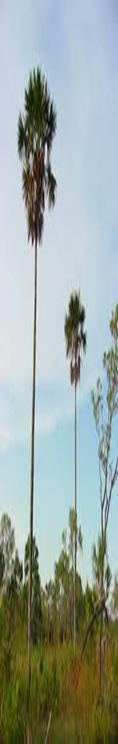 A. Escorrente
B. Vegetal
C. palmáceo
D. Permanente
Dominado por palmeras sobre otras formas de vida vegetal, siendo la especie predominante el:
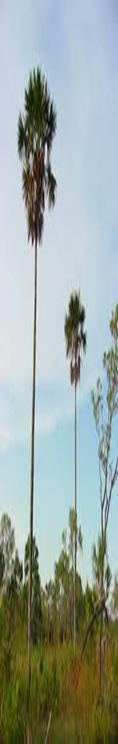 A. Abisal
B. Eucalipto
D. moriche
C. sauco
La palma de moriche presenta una gran adaptación a suelos :
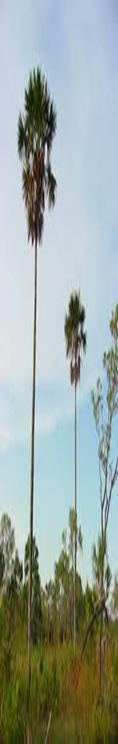 B.Húmedos
A. Infértiles
D. Con mucha fertilidad
C .Con baja  fertilidad
El moriche posee raíces aéreas llamadas
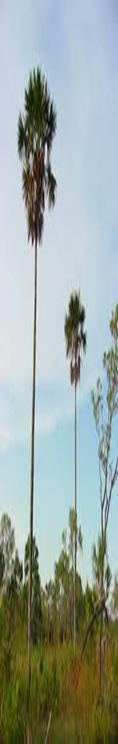 B.Neumatóforos
A. autótrofos
C.Filomatoforos
D. meristemos
El moriche presenta un tapete de raíces que crece ___ cm por debajo del  suelo
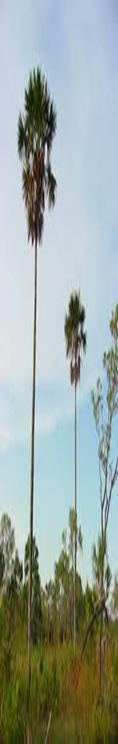 A. 50 cm
B. 45.5 cm
C.20  cm
D.40.cm
La comunidad de morichal juega un papel importante como protectores de agua :
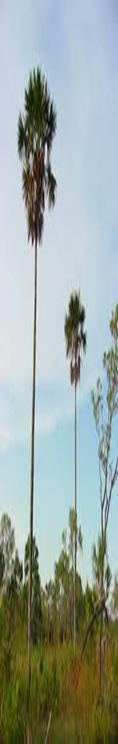 A. Reserva
B .Del subsuelo
D. Permanente
C. Marina
Las hojas del moriche son usadas para
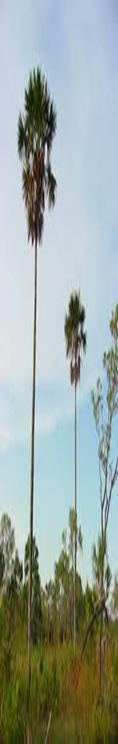 B. Hacer techos , hamacas ,esteras  canastos.,
A. Realizar ropa, esteras.
D. Chozas
C.Ropa infantil
La cosecha de la palma se realiza cuando el fruto esta de color
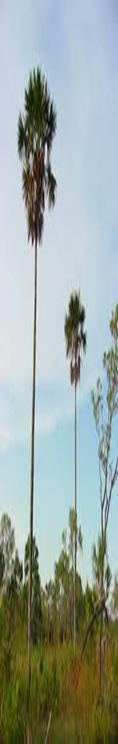 B. Amarillo  intenso
A. Marrón intenso
C. Café intenso
D. Rojo  pálido
En los morichales encontramos aves como:
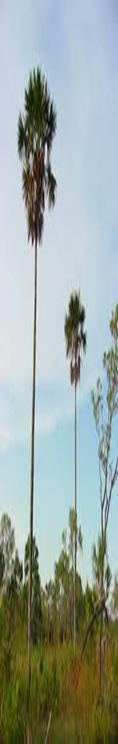 A. Espátulas ,garzas, alcaravanes
B.Alcarvan ,chigüiro, guacamayas.
C.Gavilan, cóndor, corocoras
D. Copetones ,azulejos, gavilán .
Los animales mas predominantes son :
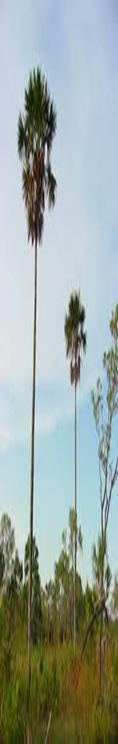 A. Perro sabanero, chiguiro,venado , perezoso
B.Chiguiro , buiho , gavilan
C.ocarro, conejos, ratones, ranas.
D.mono,oso polar ,peces.
El nombre científico de la palma de moriche es :
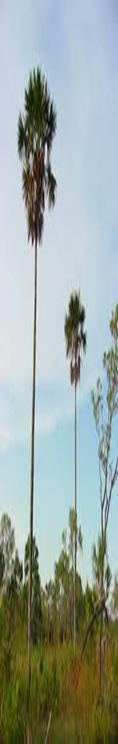 B .Mauritia flexuosa
A. Moriche .moriche
Moriche mauritia
D.Mauritia flex
Además del valor ecológico, como fuente de alimento y refugio para la fauna ,los morichales también son importantes para la protección de las fuentes de
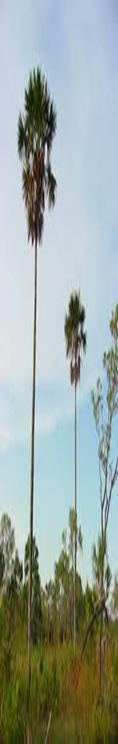 A.De  energía
B.De alimento
C. De agua
D. De materia
Las aguas de los morichales son aguas limpias, pues son producto de la infiltración del agua de las sabanas arenosas que bordean los morichales, ya que usualmente son suelos con un…
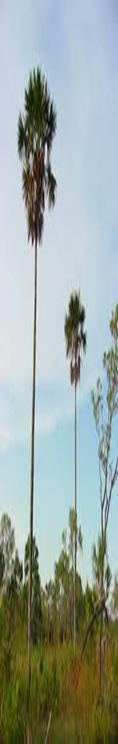 A.Mal estado
B.Mal aspecto
D. En malas condiciones
C.Mal drenaje
la palma de moriche se destaca como una especie -------------- ya que la pulpa de sus frutos es muy nutritiva por su alto contenido de vitamina A, de grasas y proteínas y su consumo es amplio
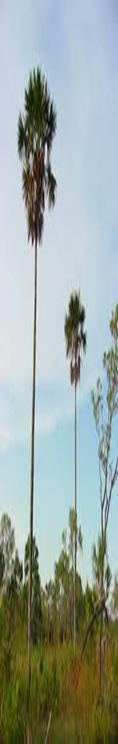 A.De reserva
B. útil
D. provisional
C. Promisoria
Culturalmente es importante la conservación de los morichales, pues son un ecosistema ____________ de las sabanas de la Orinoquia .
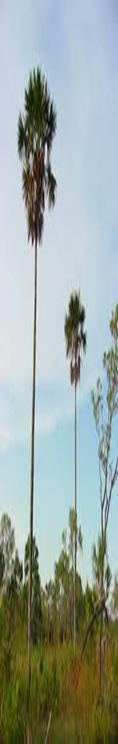 B. emblemático
A. Cultural.
D. ancestral
B. tradicional
Los factores de riesgo y amenaza para estos ecosistemas son
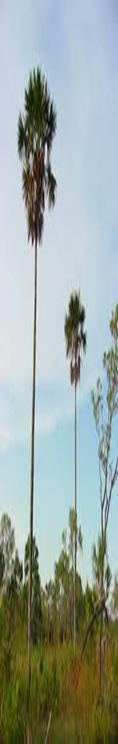 B. Tala de arboles
A. actividades agrícolas
C.Quema  y siembra de pastizales
D. Todas las anteriores
Las aguas del morichal son limpias ya que estas llegan por:
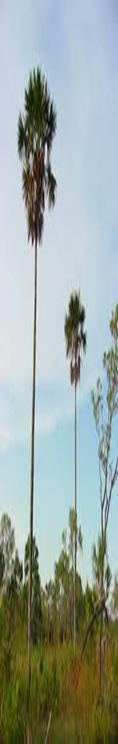 B. escorrentia
A. Infiltración
C.El subsuelo
D. Todas las anteriores
Los morichales también tienen en común la existencia de un subsistema acuático y otro terrestre, los cuales deben abordarse de manera integrada.
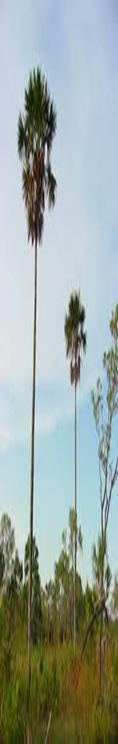 A. Marino y coralino
B.Terrestre inundable
C. Acuático y terrestre
D. Llanura inundable.
MUY BIEN ACERTASTE
VUELVE A INTENTARLO
GRACIAS POR PARTICIPAR